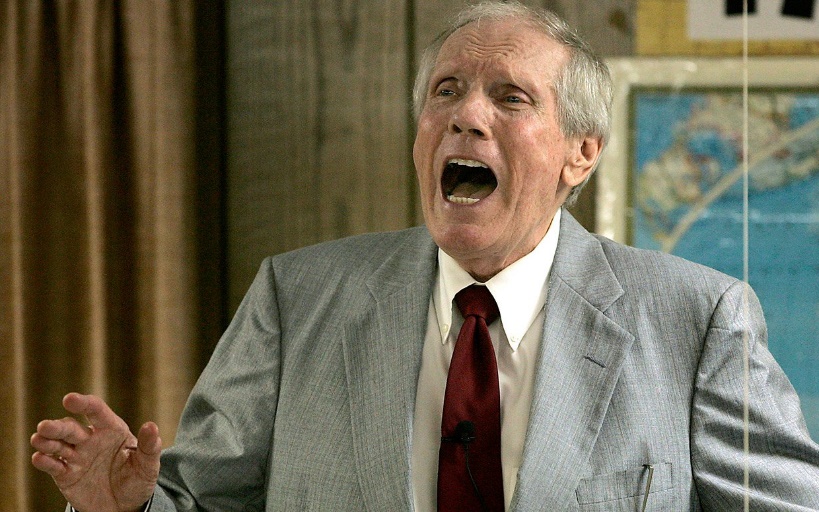 Learning from the Westboro Baptist Church Errors
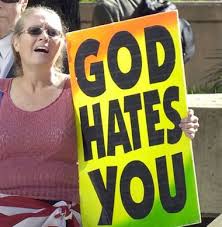 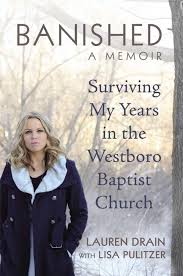 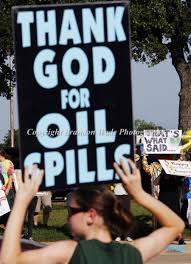 [Speaker Notes: Romans 13: 8-14

So often, Christians see organized religion bow to temptation and allow sin to run free in such places
Can there be the other side of an extreme?]
Intro
As Christians, we must follow and teach the truth, regardless if feelings from others are hurt as a result.
However, it is not good to say God is saying something when he is not.
We must preach the truth, but must also do so out from love, not pride or hate.
[Speaker Notes: What is so often said in the church today is that we should love our neighbors' souls more than their feelings

But simply having the truth of God does not mean we are God. His thoughts are indeed above ours!

Having the truth does not justify any kind of conduct we use to spread his word. We can hurt feelings, and still really not behaving as Christians.

Are we happy when our enemies suffer? (2 Samuel 1:1-17)
David did not rejoice for Saul’s death
Saul tried to have him killed, and stood in the way of being king. Yet David mourned!]
History
Westboro Baptist Church
Founded by Fred Phelps in 1955
Public protesting did not begin until the 1990’s
National Spotlight: Protesting the funeral of Matthew Shepherd.
According to Phelps, having negative reactions from the public meant that the congregation must have been acting righteous.
[Speaker Notes: Although Westboro Baptist only recently gained national attention, it has been around longer than that
Only after the protest of the funeral of Matthew Shepard did the public protests begin to get national attention
Matthew Shepard was a homosexual
Tortured and killed by two “friends”
No matter what his lifestyle was, it was a tragedy. (Ezekiel 18:23-25)
What good did the protesting do?
It’s one thing to say you a praying for a mourner, or to be open for a study
It’s another to bring up the most controversial subject at such a fragile time (Ecclesiasties 3:1-8)]
Summarized beliefs
Calvinism
Total Depravity
Limited Atonement
Unconditional Election
Irresistible Grace
Perseverance of the Saints
All tragedies are the cause of immorality, and humans are responsible for it.
[Speaker Notes: --See Terry Caldwell’s sermons for deeper study of these five points.

-By total depravity Calvin meant that a lost sinner cannot come to Jesus Christ and trust Him as Savior, unless he is foreordained to come to Christ. By total inability he meant that no man has the ability to come to Christ. And unless God overpowers him and gives him that ability, he will never come to Christ
By unconditional election Calvin meant that some are elected to Heaven, while others are elected to Hell, and that this election is unconditional. It is wholly on God's part and without condition. By unconditional election Calvin meant that God has already decided who will be saved and who will be lost, and the individual has absolutely nothing to do with it. He can only hope that God has elected him for Heaven and not for Hell.
By limited atonement, Calvin meant that Christ died only for the elect, for those He planned and ordained to go to Heaven: He did not die for those He planned and ordained to go to Hell. Such language is not in the Bible , and the doctrine wholly contradicts many, many plain Scriptures.
The fourth point of Calvinism is irresistible grace. By irresistible grace, John Calvin meant that God simply forces people to be saved. God elected some to be saved, and he let Jesus Christ die for that elect group. And now by irresistible grace, He forces those He elected, and those Jesus Christ died for to be saved.
One is eternally secure because God has arranged things such that the Saints (His elect) will always choose to remain in Him of their own free will (although God is working in them to achieve this end).


-Calvanists, like many denominations can all have different variations of beliefs even though they claim the same title.
All tragedies are the cause of immorality, and that humans are responsible for it.]
Belief: God hates America
“God hates America.”
America has gone too far in sin, and their suffering tragedies is its own fault.
Does God hate?
Psalm 5:4-6
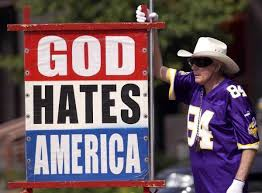 [Speaker Notes: 9/11, Katrina, school shootings, and other tragedies in our nation are all because of the downfall of America, they say.
Yet, such claims are contradicted by John 9:1-3
And does God hate?
Psalm 5:4-6
For You are not a God who takes pleasure in wickedness,
Nor shall evil dwell with You.
5 The boastful shall not stand in Your sight;
You hate all workers of iniquity.
6 You shall destroy those who speak falsehood;
The Lord abhors the bloodthirsty and deceitful man.
Yes, but….]
Truth: God hates sin
Yes, God does hate the acts of sin that are accepted by the world.
Nations will not stand before God on judgment, rather as individuals. (Romans 2:6)
[Speaker Notes: Romans 2:6
“who “will render to each one according to his deeds”]
Belief: Disobedience causes self-inflicted tragedies.
There are consequences to sin!
Does God want you to suffer? (1 Peter 4:14-19)

“God Sent the Shooter”
???
Did God tempt Eve? (Genesis 3:2-5)
[Speaker Notes: Must be careful not to make irrational statements

There are consequences to sin, and God does not want you to suffer for that. (1 Peter 4:14-19)

To say such statements, as Westboro did with “God sent the shooter” at Sandy Hook, or that a soldier dies overseas because of his immorality or America’s, is dangerous
Did God tempt Eve? (Genesis 3:2-5)]
Truth: Tragedies happen to all
Was Job weak in God’s eyes? (Job 1:8-12)
Do we always assume someone suffers because of a wrongdoing? (Job 4:7)
Ecclesiastes 9:11
[Speaker Notes: Was it Job’s fault for suffering? (Job 1:8-12)
Was it Jesus’ fault for dying on the cross?
We must not always assume someone suffers because of doing something wrong (Job 4:7)

Ecclesiastes (9:11)]
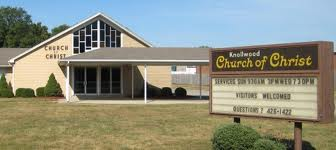 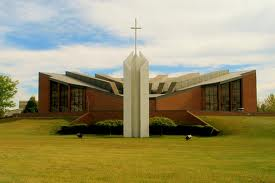 How can we as a congregation ever hope to stand up to places like these?
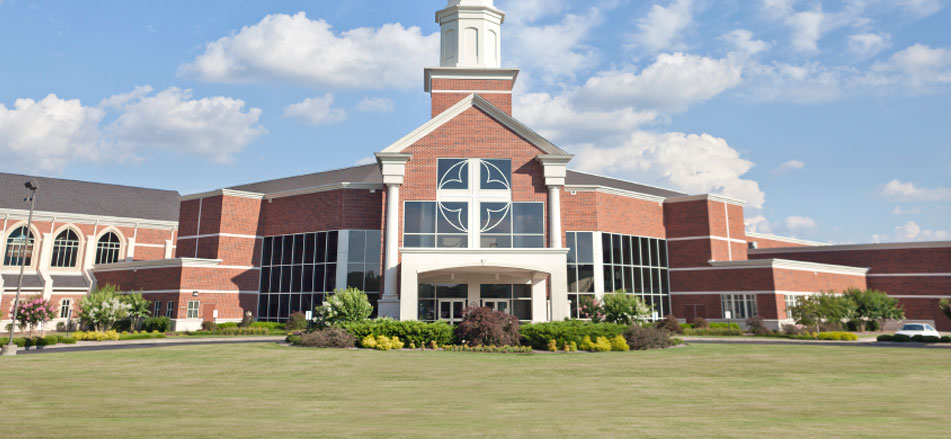 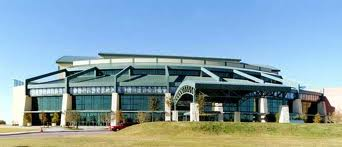 [Speaker Notes: It is likely that you pass a place similar to three mega church buildings listed here.
To and from work?
Do you ever think in despair about how we’re going up against such places?
You might even work with people that go to such places. They easily outnumber us.
We don’t offer a fancy gym, family center, breathtaking architecture, or the latest gadgets and motivational speakers. We’re not the “cool” place to be at.
Although we’re quick to know that God doesn’t ask for such, do we feel like our influence isn’t significant?]
Westboro Daily Attendance?
39
Yes brethren, we do have power and influence as a congregation!
What should be our purpose?
How much attention we get? How loud we protest? How exclusive we get? (1 Corinthians 5:6-10)
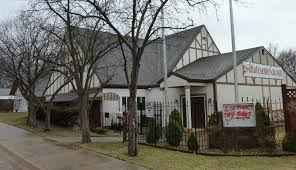 [Speaker Notes: Small congregation, only 39 members
We are not an ignored congregation!
Our work is not based on how controversial we get. (1 Corinthians 5:6-10)
While we must never compromise God’s word, we must not close be so exclusive that we cut ourselves off from the world, and care not for its sinners.]
Hypocrisy
Just because we have rights in this country does not mean we use them to whatever legal terms apply.
If such actions do not reflect God’s commandments, we are not his children! (1 John 2:4)
Obeying one commandment, while disobeying another, is transgressing the law all together. (James 2:10)
[Speaker Notes: Wesboro, for the most part, has made actions completely legal in the eyes of the law. Does that mean we can do whatever we want as long as we are not breaking laws of the land?
1 John 2:4
Westboro does stand firm against the sin of homosexuality (and should), yet have apparently not stood up against hatred or verbal poison.
To obey one command while not obeying another is to break the entire law. (James 2:10)]
Uncaring Christians
1 Corinthians 13: 1-5
Learn to be the “better man”

Are we like Jonah?
(Jonah 4:1, 6-11)
[Speaker Notes: Loving our enemies can be a messy ordeal, but we must learn to rise above the fighting that our enemies push on us (1 Corinthians 13:1-5)

We must not become like Jonah, and have no care for sinners (Jonah 4:1, 6-11)]
The Response?
More and more non-religious people are seeing such actions, and assume Christianity is a hateful religion.
We must show them through our actions of why that is not so. (Proverbs 15:1)
Counter protests result from being provoked!
[Speaker Notes: Have we forgotten that some have never had much exposure to God and his teachings?
We are quick to judge non-believers for refusing to believe in God, but look at how little they’ve seen. Look how poor the influence of such congregations are!
Pray we are not unintentionally doing the same!
We must show our genuine concern for all men, and do good works to all. 
We can blame media exposure for trying to give Christianity a bad reputation, yet that’s exactly what Westboro has done.
May we not be such a poor representation
Counter protests are never justified in sin, yet we should not be provoking people to do just that!]
Man vs God
Is Westboro following the word of God, or the word of a man?
Can we fall for doing the same?
As America continues to tolerate sin, what will our response be? (1 Corinthians 13:1)
Are there extremes? On both ends?
[Speaker Notes: (2 Chronicles 26:3-5)
Christians must not rely on a man solely for faith
As we appoint elders, we must never forget who is in charge and who must depend on
Mentors aren’t a bad thing (Paul and Timothy)
Not the church of a preacher or elder
Knollwood’s preachers
We are not the church of Mike Willis, Ron Halbrook, Randy Blackaby, Weldon Warnock, or Heath Rogers. Not the church of Brother Hepner or Sellers
Should not minimize their work, but should not solely depend on their word, without looking at God’s word ourselves.
Westboro has done just that.]
In times of more tolerance of sin…
We must not rejoice when an enemy suffers. (Proverbs 24:17)
We must hate sin, and not the sinner
We must still show love, even those undeserving of it.
We should not try to provoke fellow sinners.
“You think our job is to win souls to Christ. All we do, by getting in their face and putting these signs in front of them and these plain words, is making what's already in their heart come out of their mouth.”
That’s being a Christian? (James 1:19-20)
Realize our main priority: To serve God faithfully, and reach out and teach sinners.
[Speaker Notes: God doesn’t rejoice in an enemy suffering, and neither should we! (Proverbs 24:17)
Westboro does condemn many forms of sin, but they do not have care for sinners. 
Do you care for sinners?
Have you forgotten that God cares for sinners? 
God cares for sinners, as should we! (2 Peter 3:9)]